Une collaboration interdisciplinaire fructueuse et ludique entre une bibliothécaire et une prof de droit
Maude Laplante-Dubé, spécialiste à la documentation
Marie-Claire Belleau, professeure titulaire à la Faculté de droit
Université Laval
Les Idées fructueuses, 8 mars 2016
PLAN
Présentations de nos complémentarités
Le projet de recherche
La collaboration
Les débuts
La demande de subvention
Le projet
Les suites…
Présentation …de nos complémentarités …
Une bibliothécaire:  Éducation
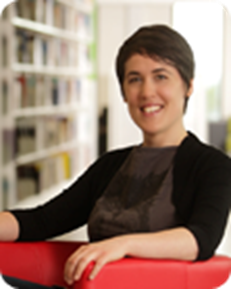 Une bibliothécaire: Expérience
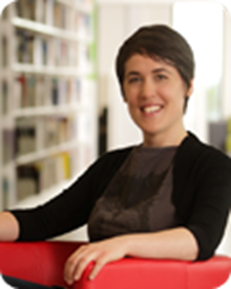 Une bibliothécaire: Prix et distinctions
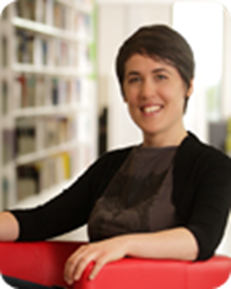 Une prof de droit: Éducation
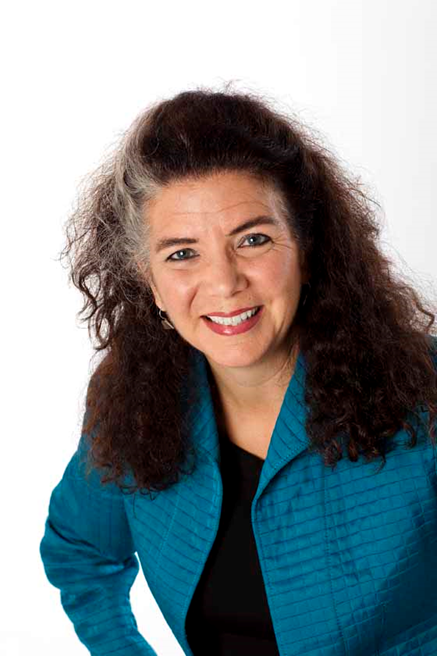 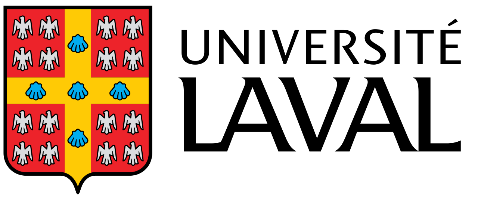 Baccalauréat en droit 


LL.M.   Maîtrise
S.J.D.   Doctorat


D.E.A.  Diplôme d’études approfondies
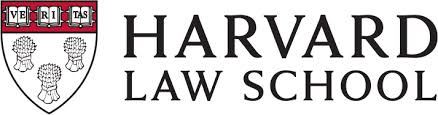 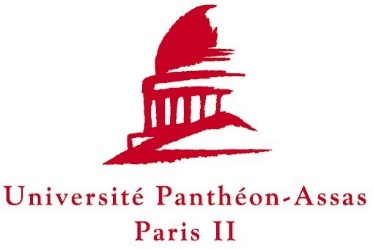 Une prof de droit: Expérience
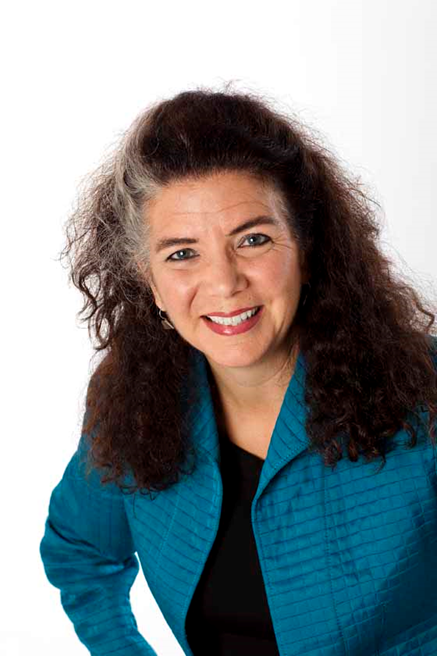 Professeure titulaire à la Faculté de droit

Médiatrice
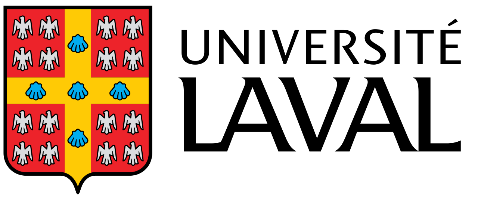 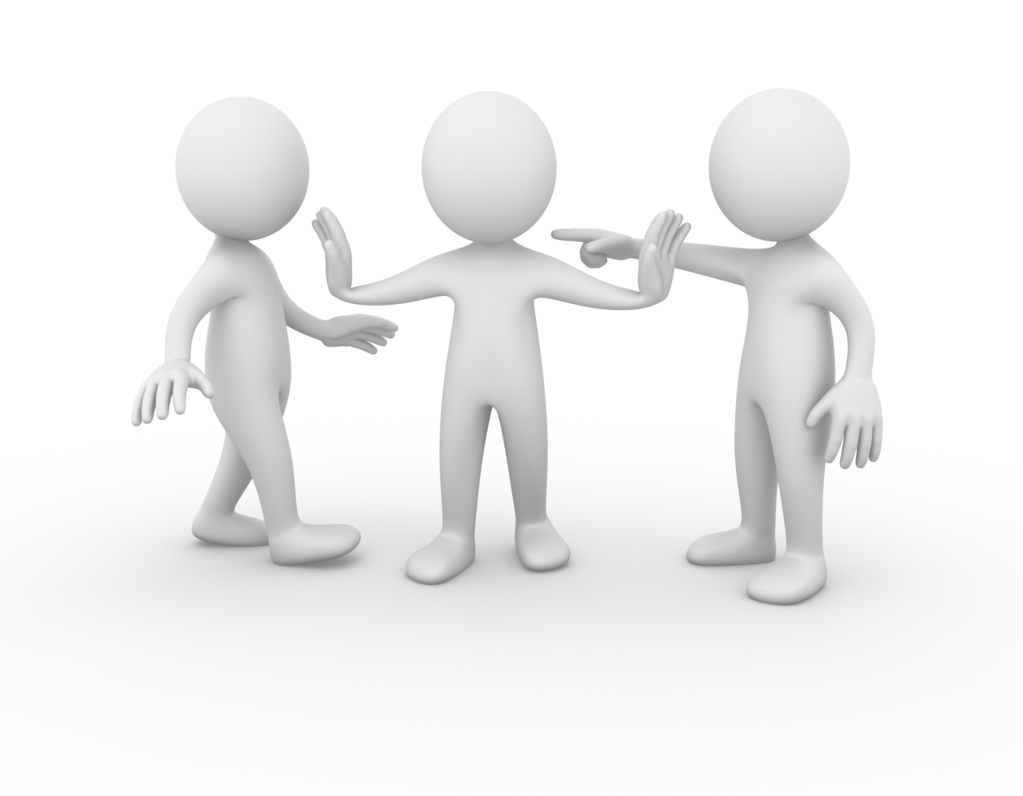 Une prof de droit: Prix et distinctions
Advocatus Emeritus
du Barreau du Québec
Élue à la 
Société Royale du Canada
Et d’autres traits … de Marie-Claire
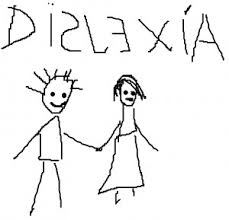 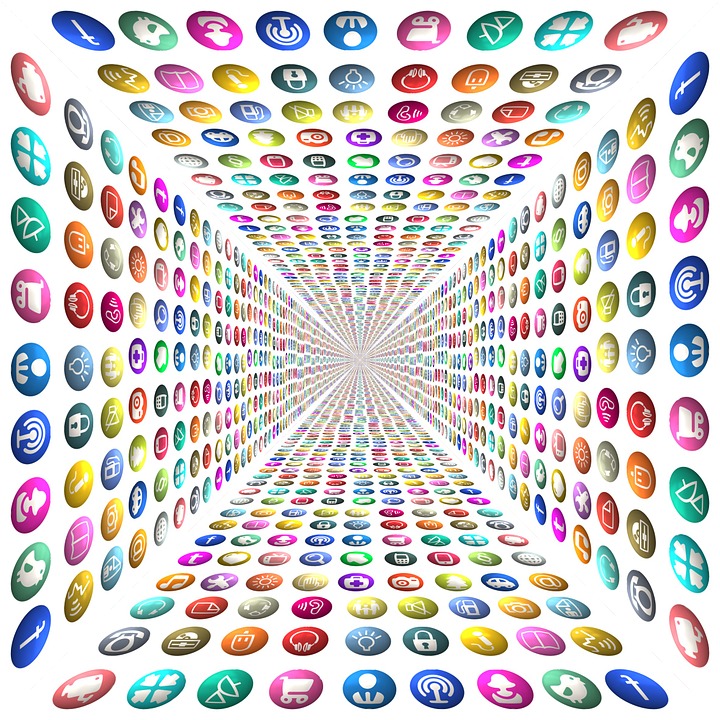 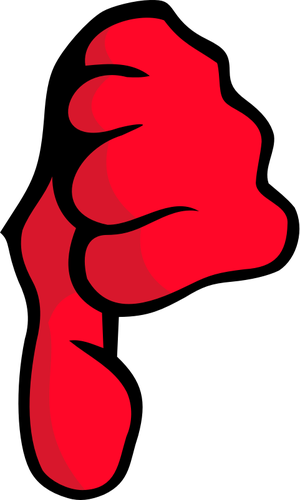 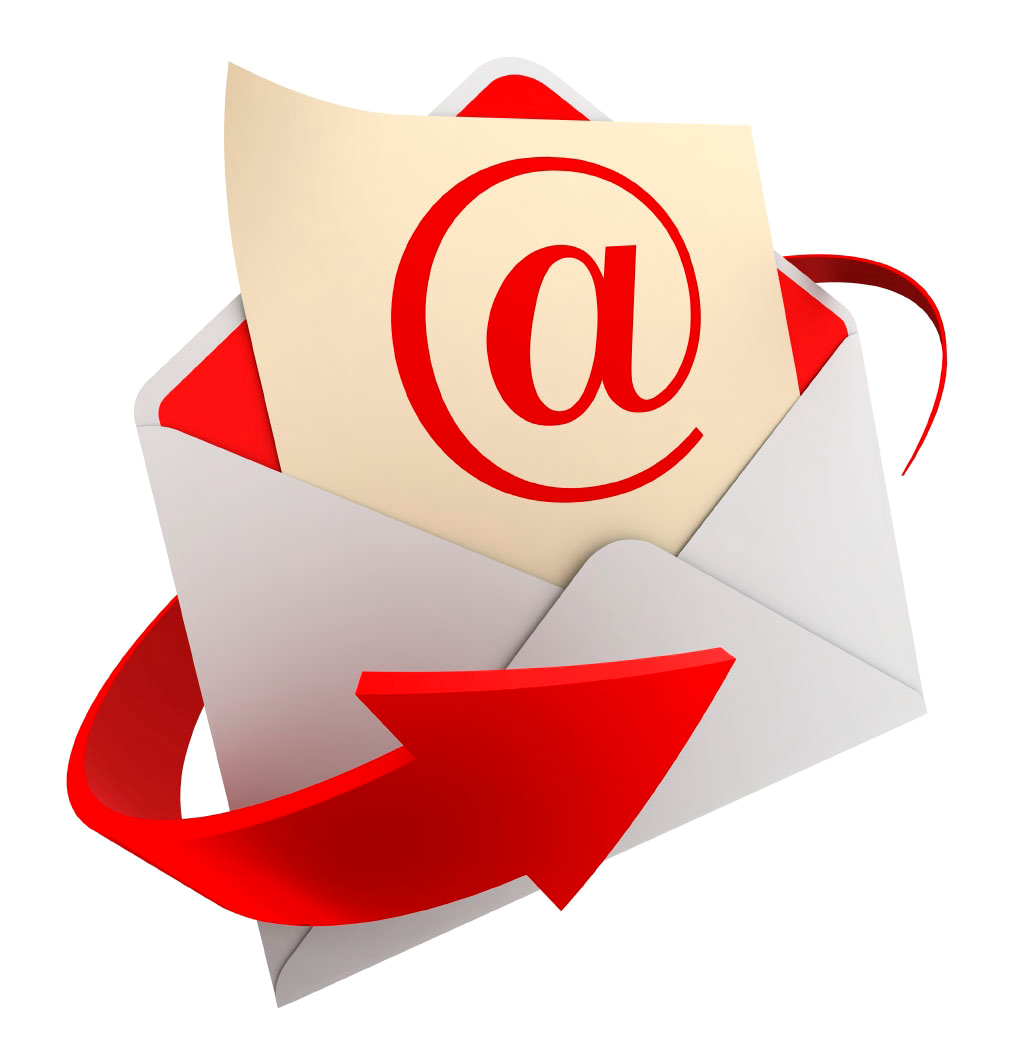 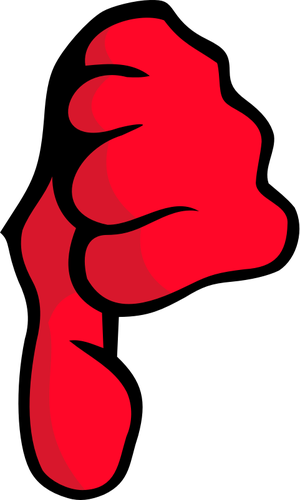 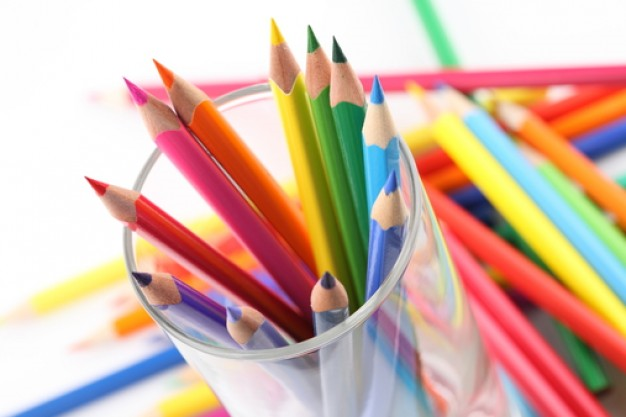 Elle ADORE
dessiner …
Le projet de recherche
La réforme de 2014 (mise en vigueur 2016)du Code de procédure civile
Une nouvelle culture juridique
16
Code de procédure civile
Ensemble des règles et des formalités à accomplir pour le déroulement des procès en matière civile:
Demandes, requêtes, moyens, défenses, etc.
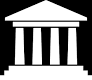 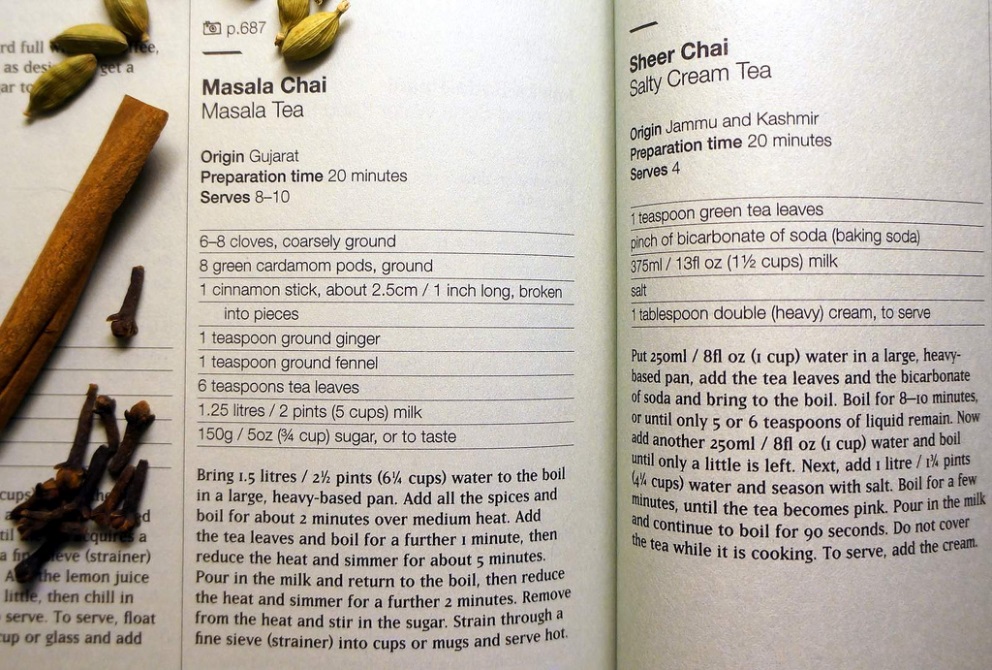 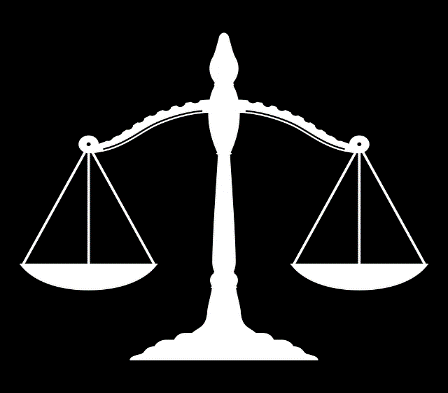 Disposition préliminaire
Le Code de procédure civile établit les principes de la justice civile et régit, avec le Code civil et en harmonie avec la Charte des droits et libertés de la personne (chapitre C-12) et les principes généraux du droit, la procédure applicable aux modes privés de prévention et de règlement des différends…

Le Code vise à permettre, dans l’intérêt public, la prévention et le règlement des différends et des litiges, par des procédés adéquats, efficients, empreints d’esprit de justice et favorisant la participation des personnes. Il vise également à assurer l’accessibilité, la qualité et la célérité de la justice civile, l’application juste, simple, proportionnée et économique de la procédure et l’exercice des droits des parties dans un esprit de coopération et d’équilibre, ainsi que le respect des personnes qui apportent leur concours à la justice.
Article 1  Code de procédure civile
Les modes privés de prévention et de règlement des différends sont choisis d’un commun accord par les parties intéressées, dans le but de prévenir un différend à naître ou de résoudre un différend déjà né.

Ces modes privés sont principalement la négociation entre les parties au différend de même que la médiation ou l’arbitrage dans lesquels les parties font appel à l’assistance d’un tiers. Les parties peuvent aussi recourir à tout autre mode qui leur convient et qu’elles considèrent adéquat, qu’il emprunte ou non à ces modes.

Les parties doivent considérer le recours aux modes privés de prévention et de règlement de leur différend avant de s’adresser aux tribunaux.
MISC
MODE
D’INTERVENTION
EN
SITUATION
DE 
CONFLITS
Développement Partenariat
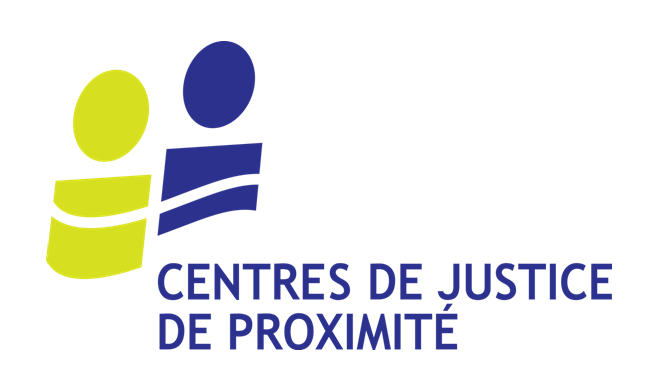 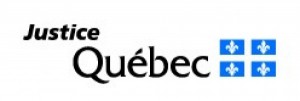 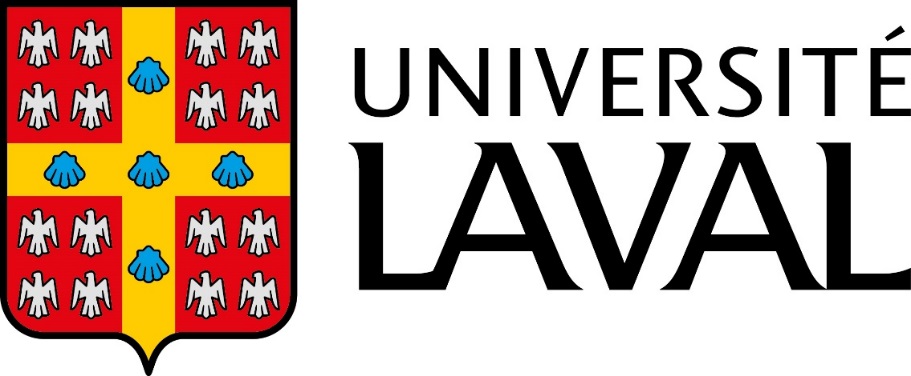 Financé par…
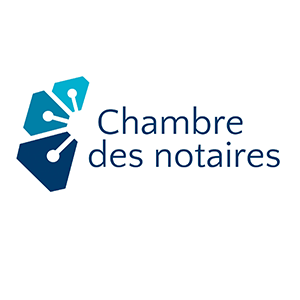 &
Deux besoins
DÉVELOPPER
L’OFFRE 
DES 
INTERVENANTS
RÉPONDRE
DEMANDE 
DES 
CITOYENS
Volets interdépendants et complémentaires
1) la réalisation, pour les intervenants, de l’instrument Atlas, qui répertorie et décrit les approches et les modes d’intervention ainsi que leurs domaines d’application (ex. familial, commercial)
&
2) celle de l’instrument Mappemonde destiné aux  citoyens qui reconfigure l’information d’expert en langage clair et accessible
Les modes de diffusion  des résultats du projet de recherche
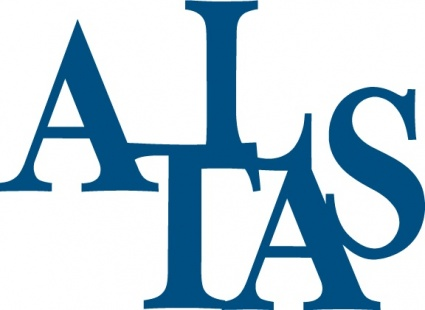 Source: http://seeklogo.com/
Paramètres de la fiche signélétique des MISC
La mappemonde
La mappemonde des Modes d’Interventions en Situation de Conflits (v.5.4)
Besoins
Nord
Droits
autodétermination
Est
Ouest
autorité
Sud
©Marie-Claire Belleau et Linda Bérubé
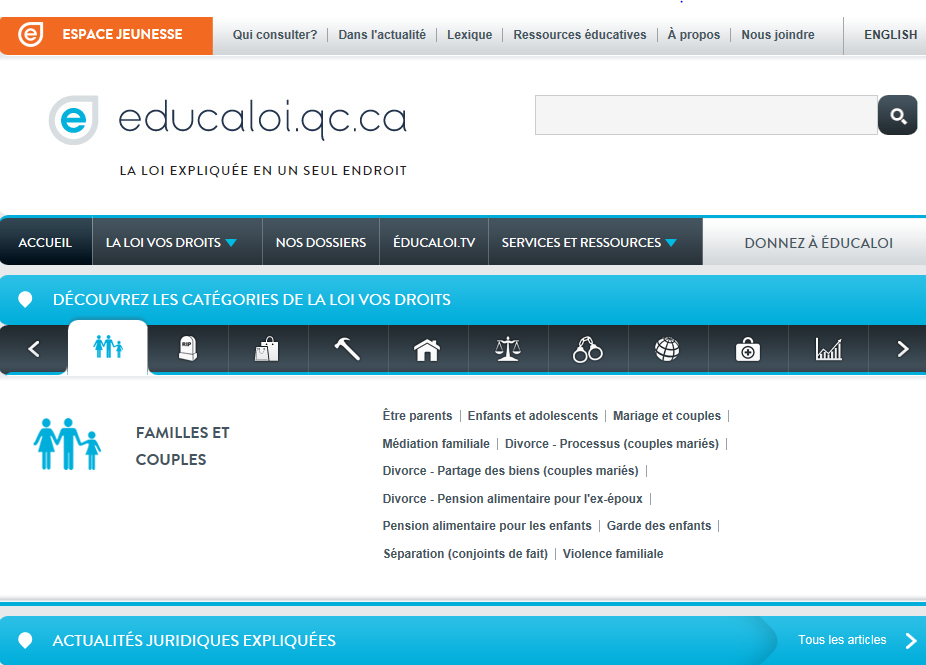 La collaboration
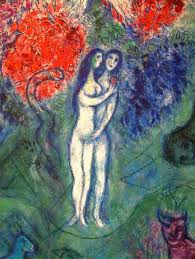 LES ORIGINES
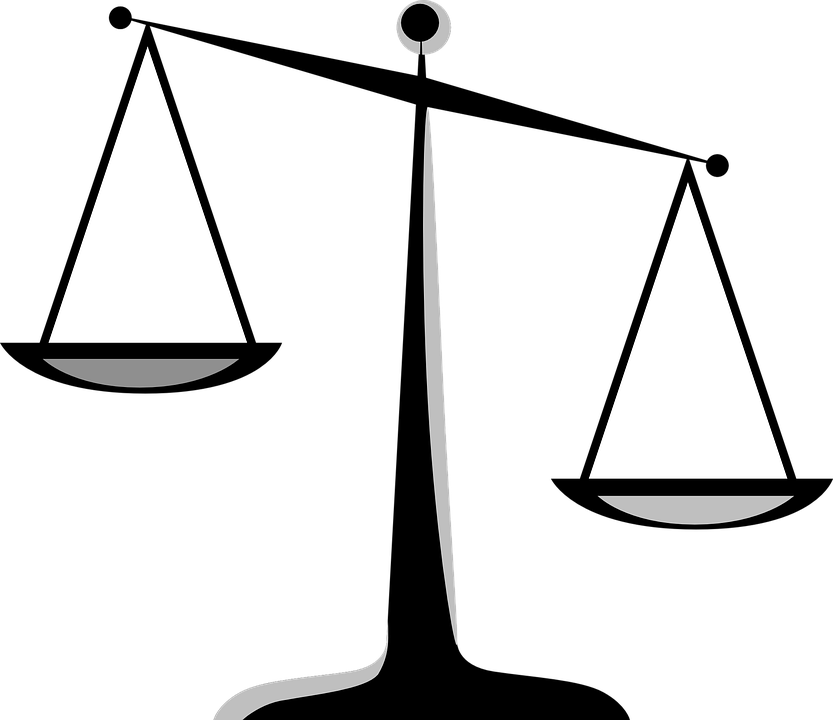 DRT-1000  UNIVERS DU DROIT
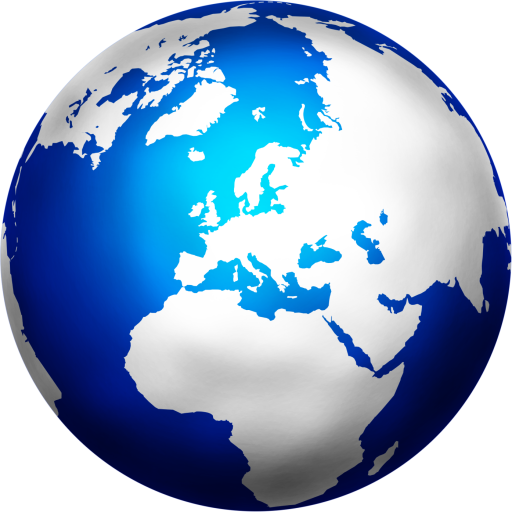 DRT-1000  UNIVERS DU DROIT
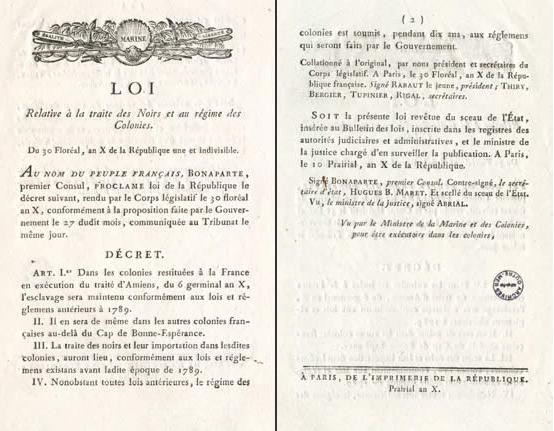 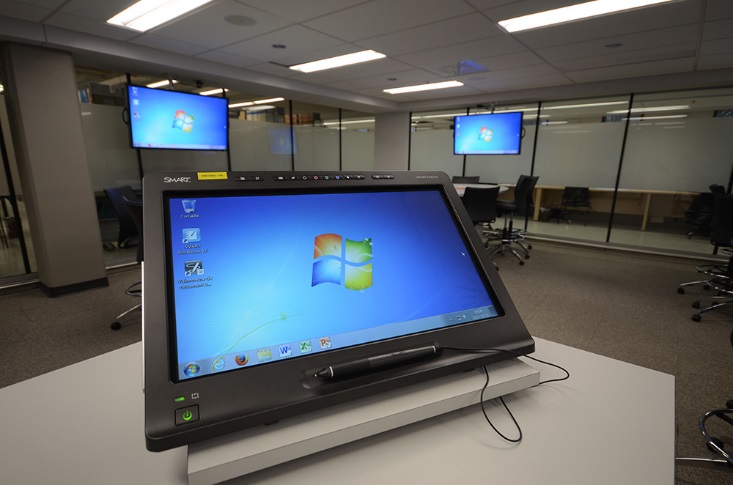 DRT-1000
Mes premières armes …           ensemble
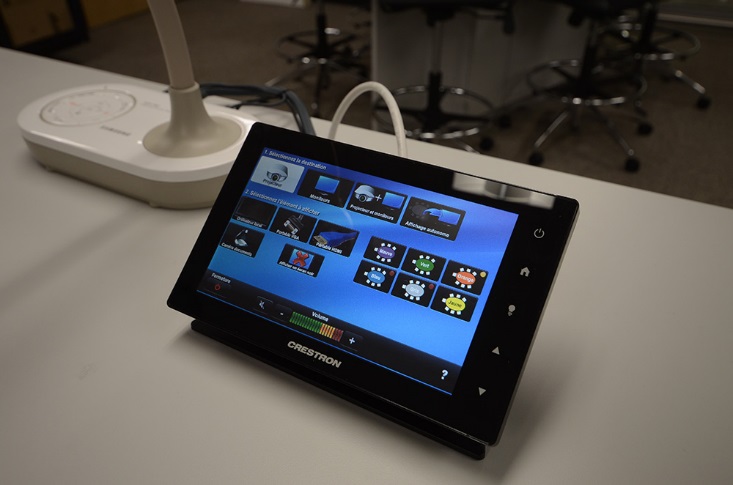 DRT-2451 Activités cliniques sur les modes de prévention et de règlement des différendsLe journal de rechercheCorrection
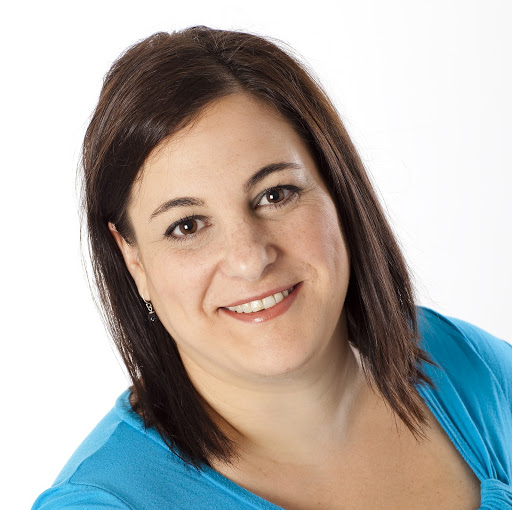 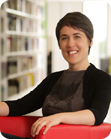 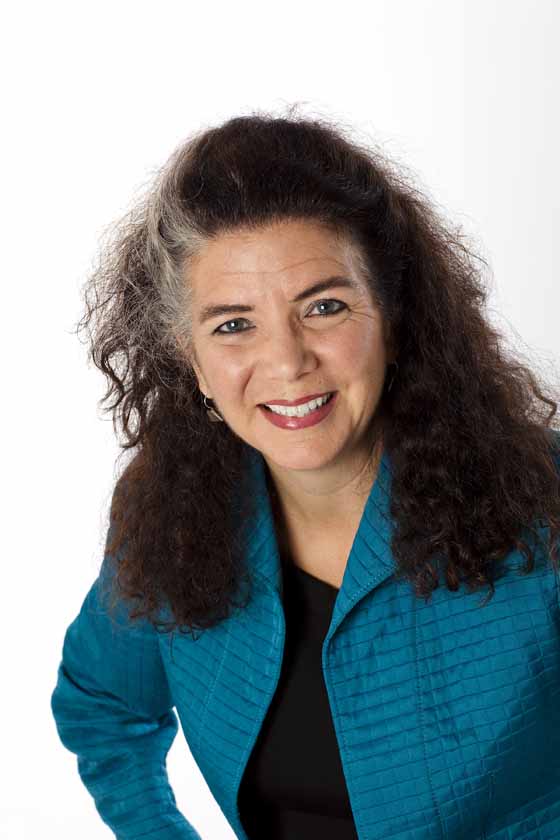 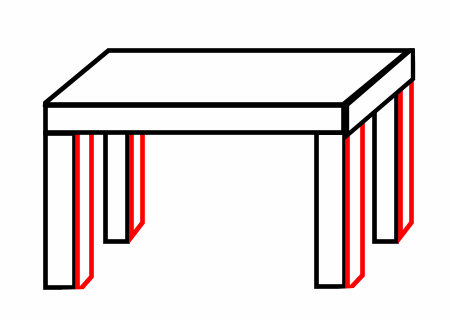 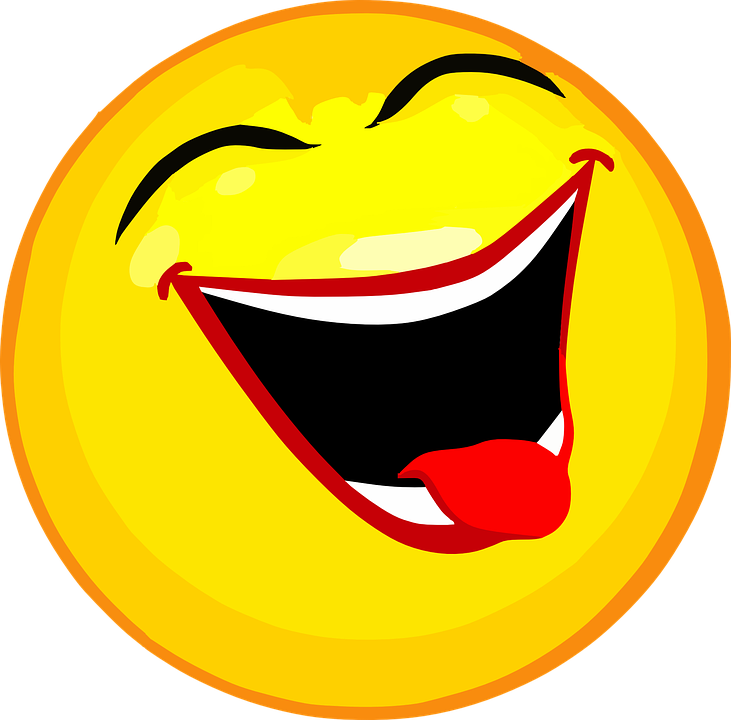 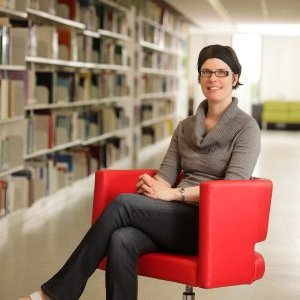 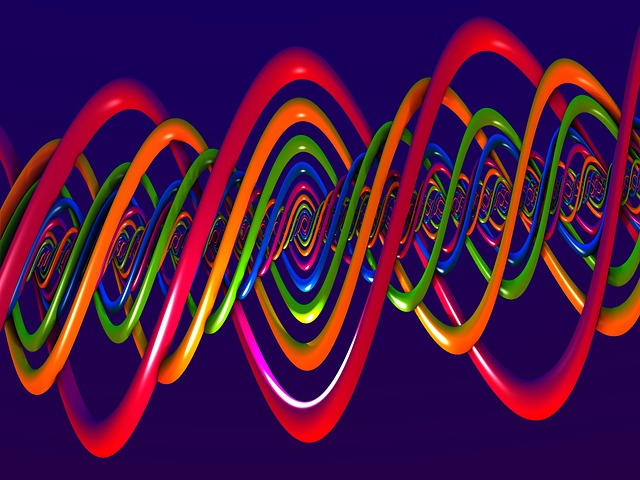 La documentation
et le libre accès
La demande de subvention
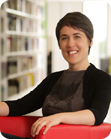 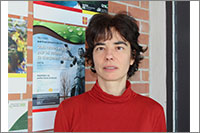 RECETTE: 
COMPLICITÉ/COMMUNICATION
COLLABORATION
ENTHOUSIASME
AUDACE
ENTENTES
FINANCEMENT  $$$
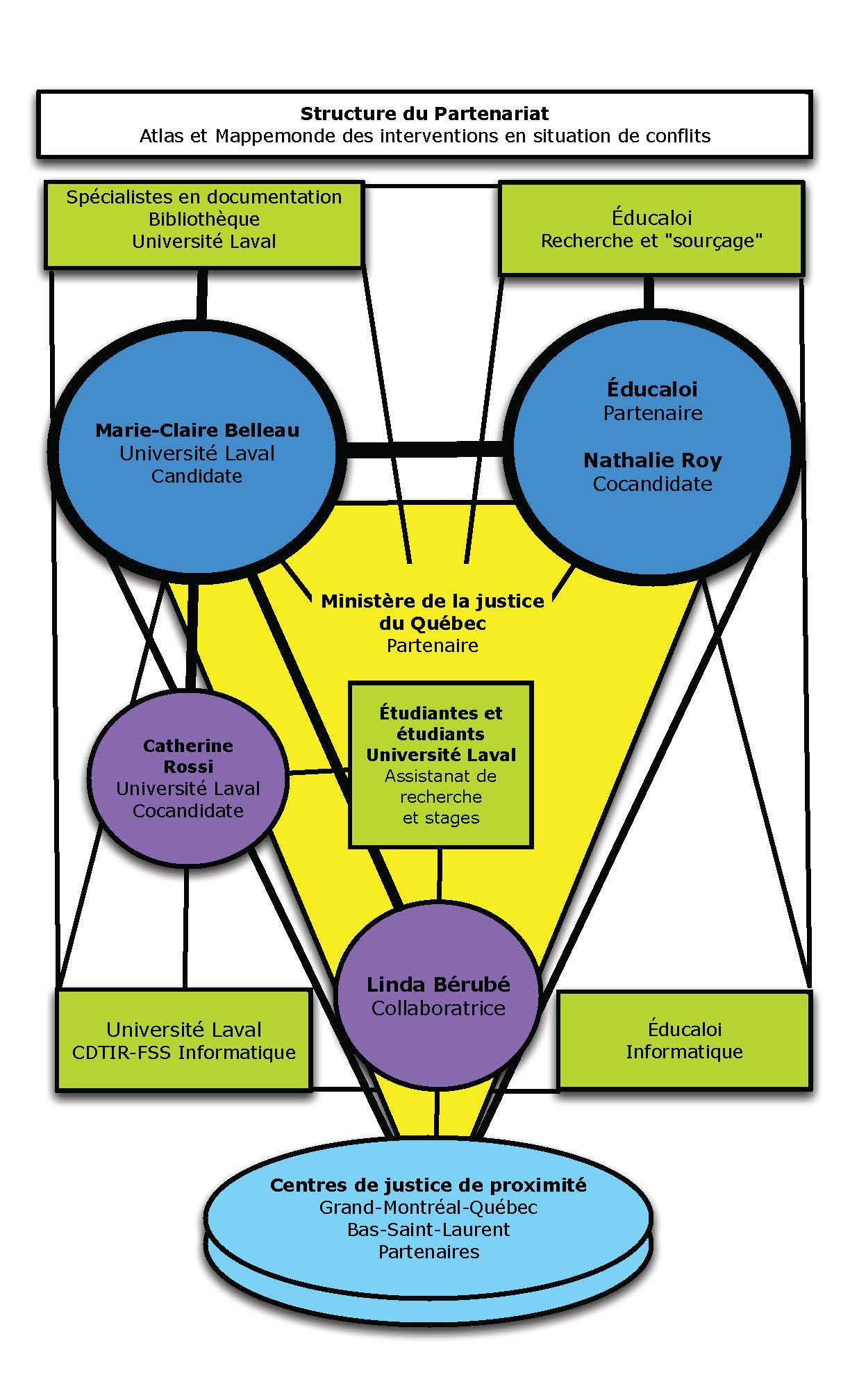 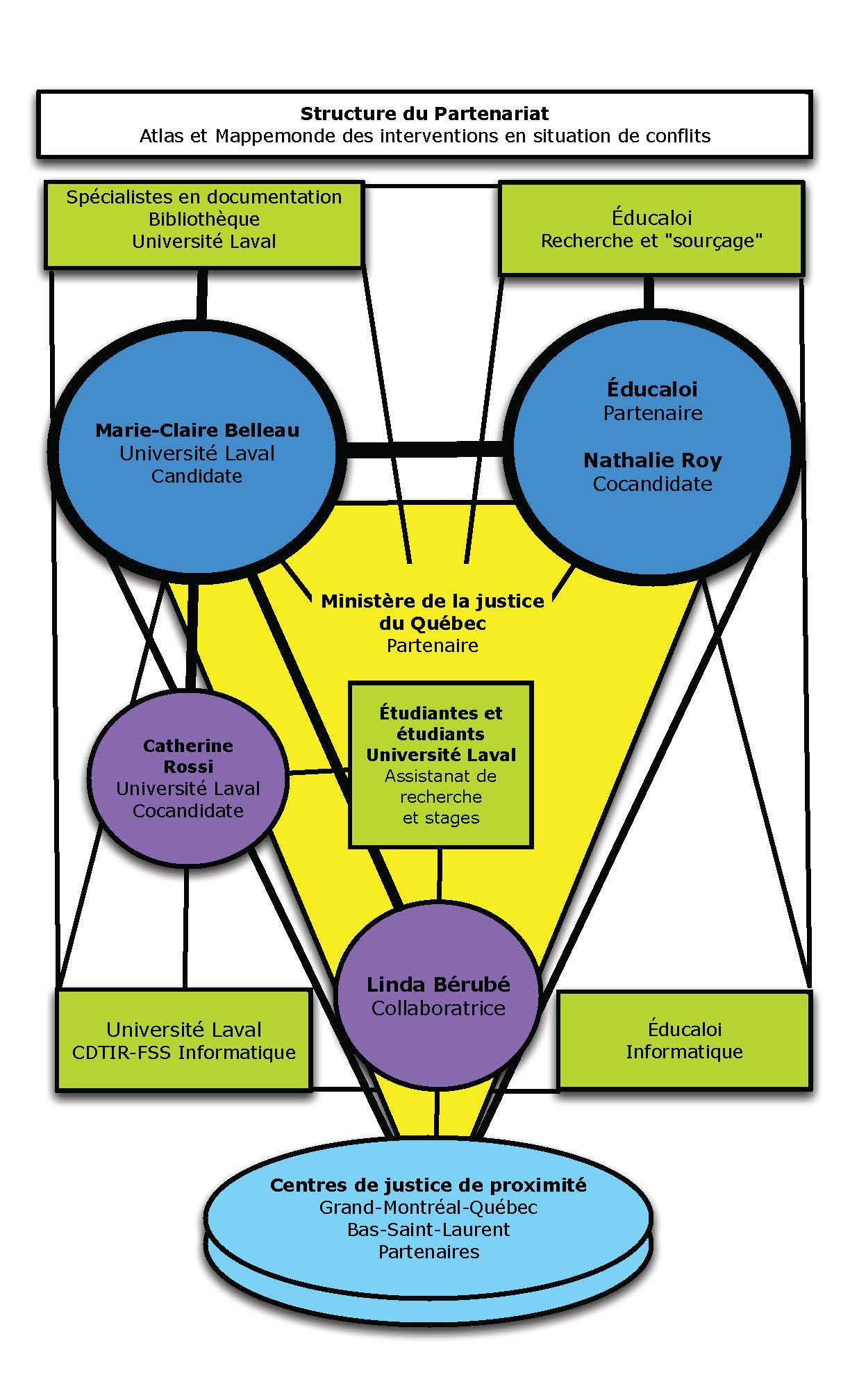 Maude
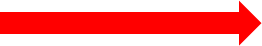 Karine
Une collaboration qui évolue …comme la recherche …
Les outils
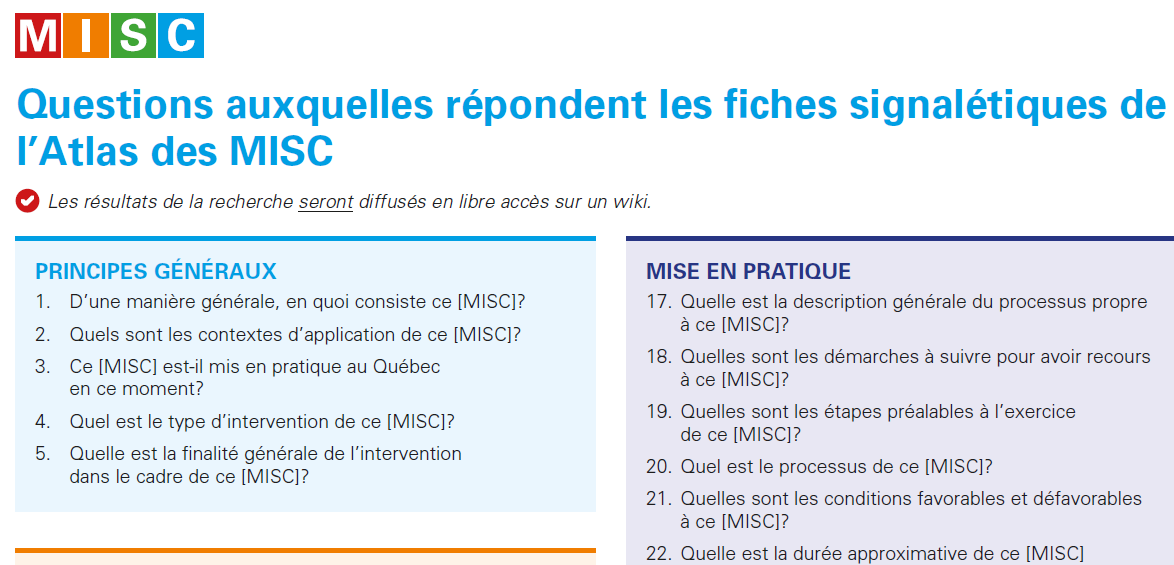 etc…
35 Questions
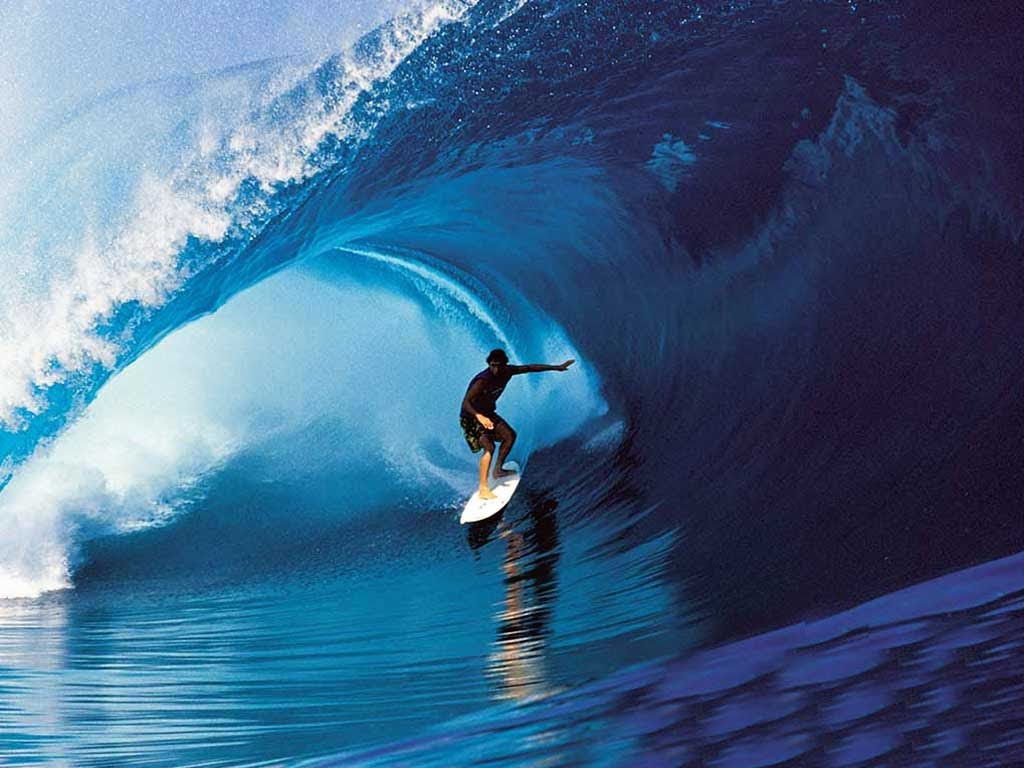 SURFER
 SUR
 INTERNET
RECHERCHE
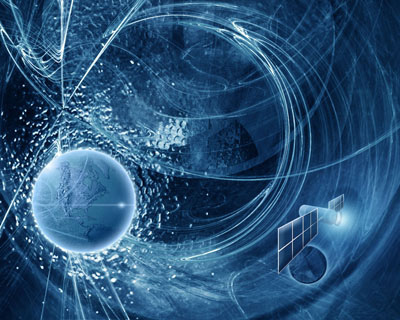 JOURNAL
 DE
 RECHERCHE
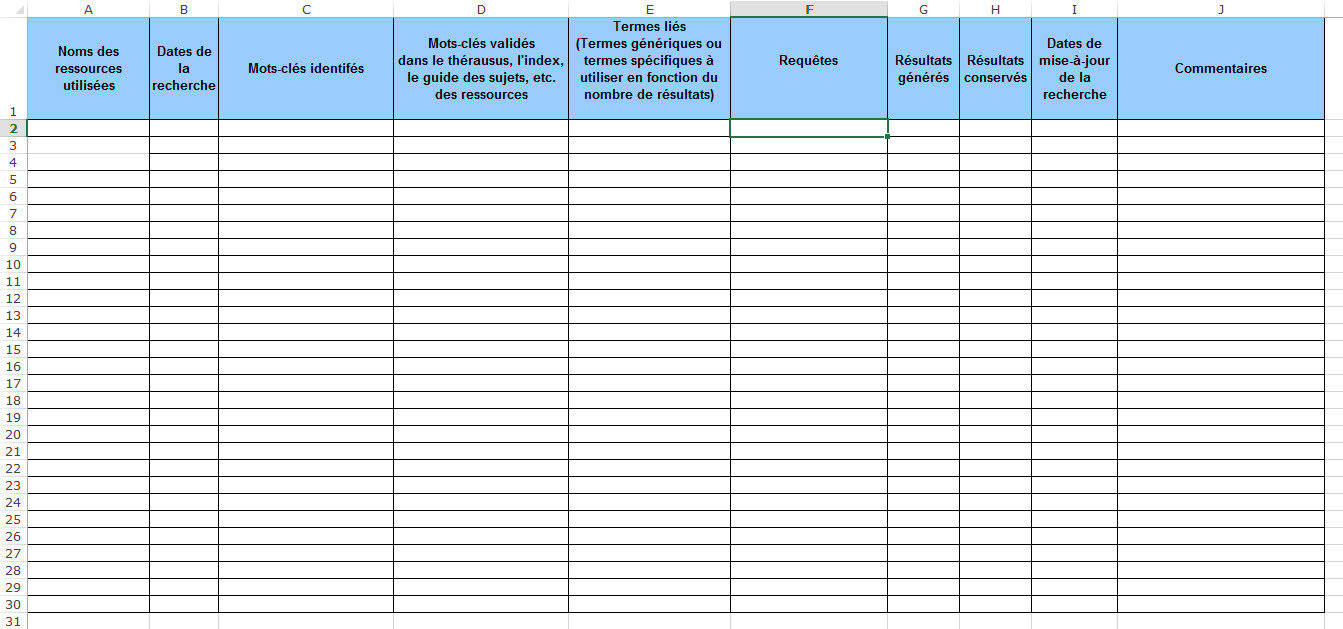 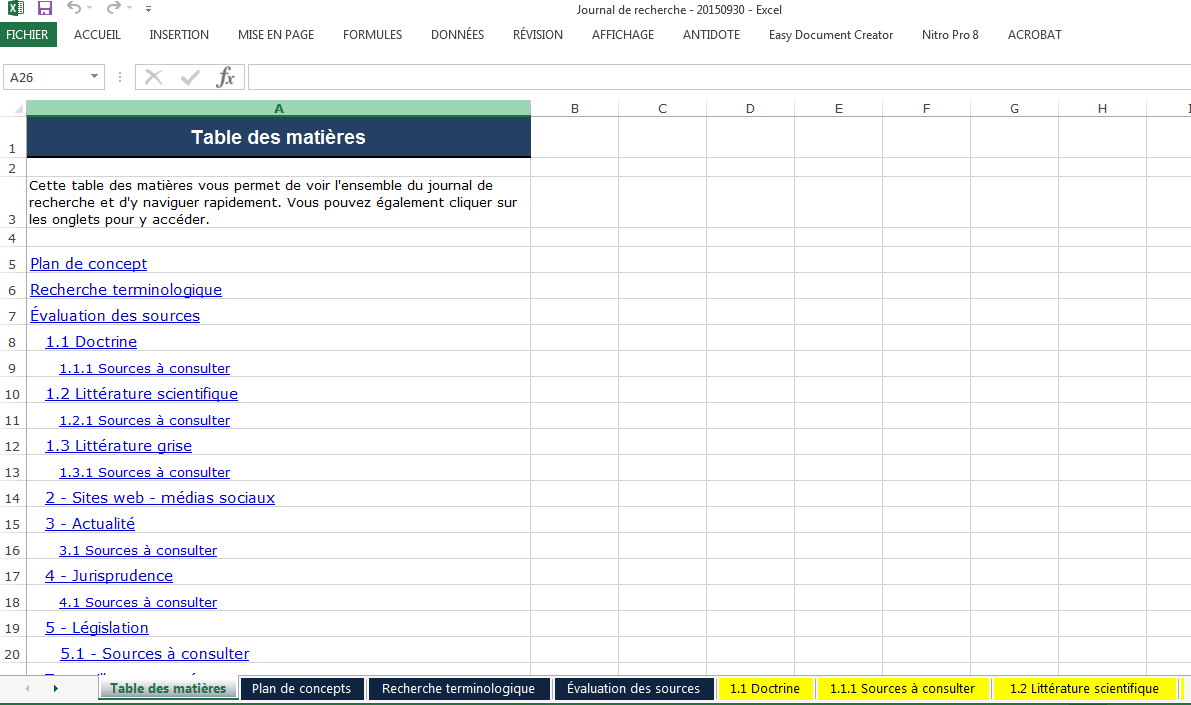 JOURNAL
 DE
 RECHERCHE
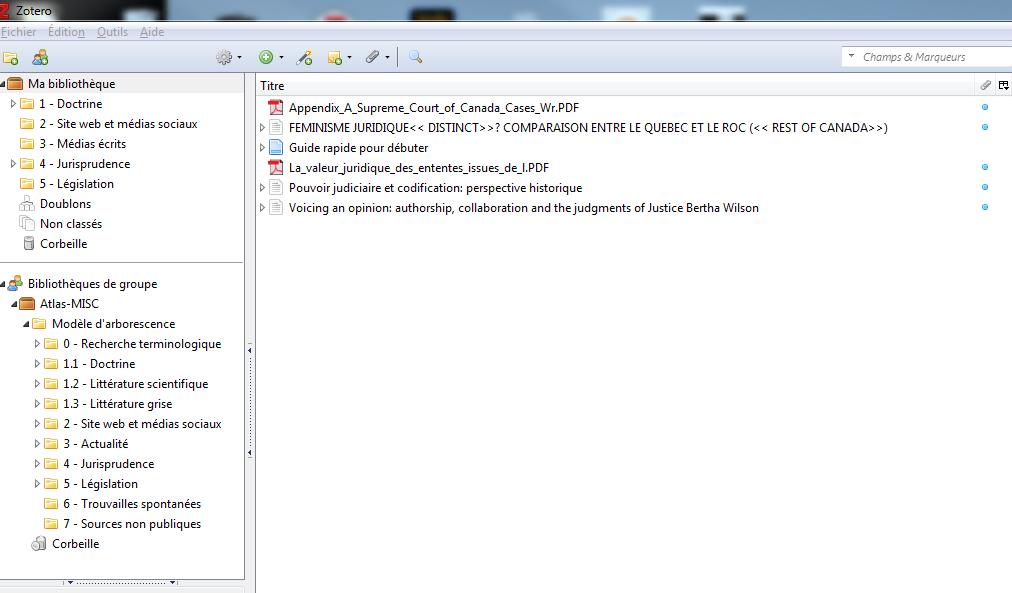 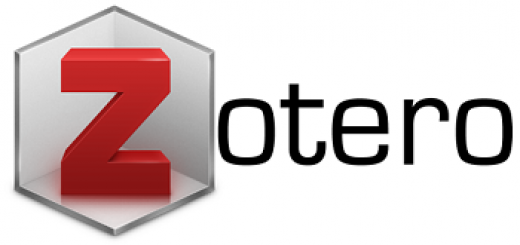 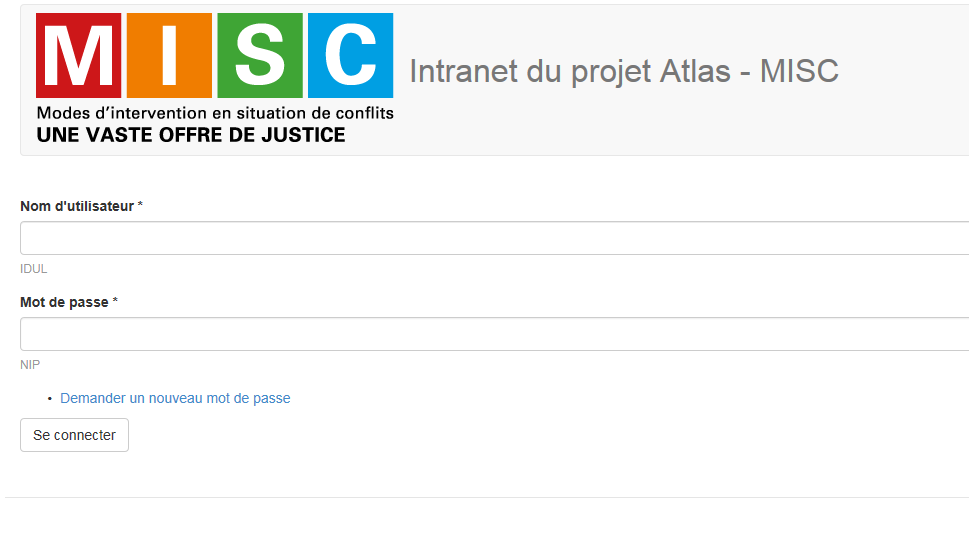 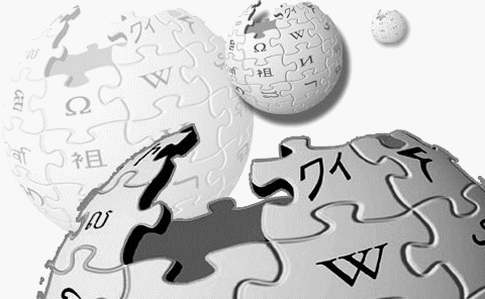 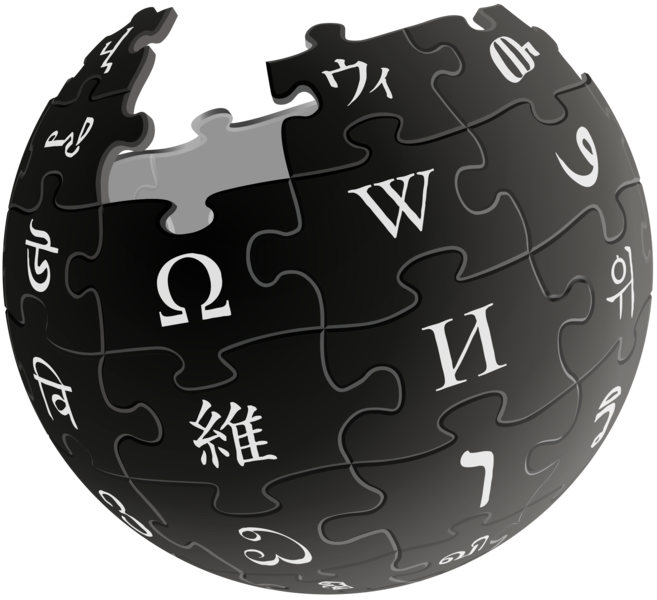 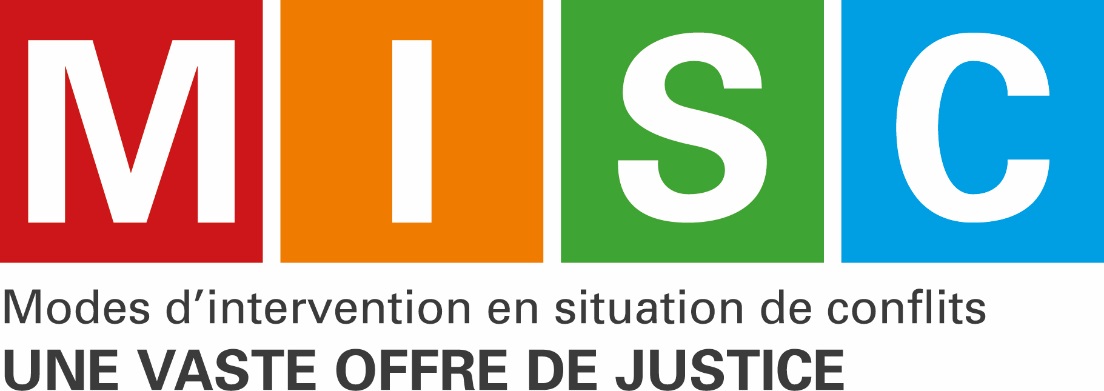 PEDIA
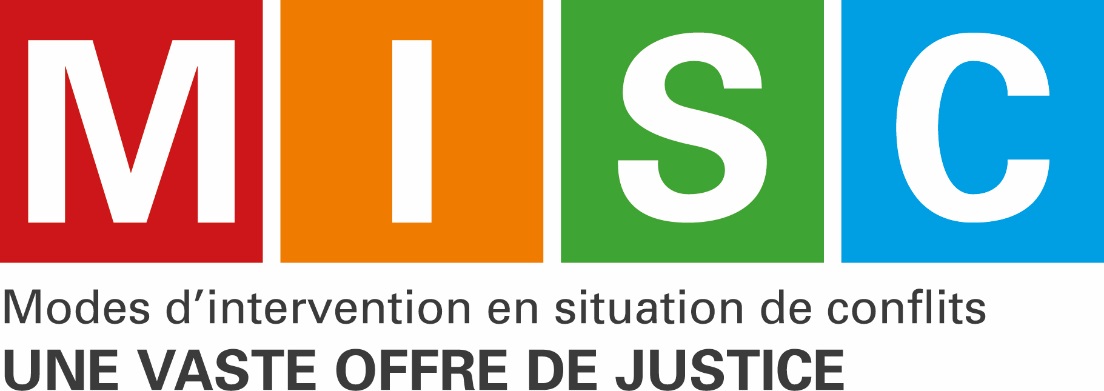 TIONNAIRE
[Speaker Notes: Licence de diffusion CC.

Au départ, MCB voyait un site web dans le style «Boussole électorale». Il aurait fallu développer une base de données et une interface maison --> complexe et lourd + moyens limités $$$, 

Wiki : plateforme connue, bon référencement dans Google, participative, relativement facile à éditer et à structurer, correspondait bien au contenu à diffuser qui a aussi une nature « encyclopédique ».]
Réseaux sociaux
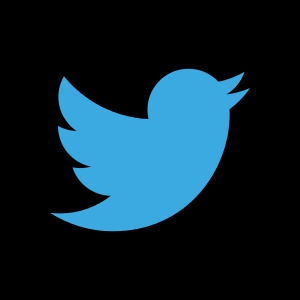 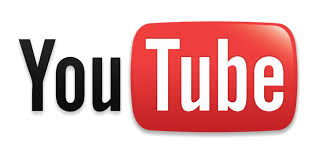 Les méthodes
SOURÇAGE
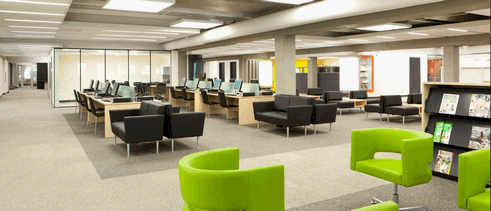 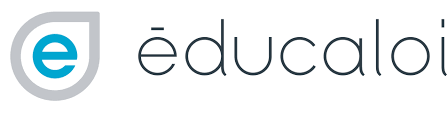 VEILLE
VALIDATION
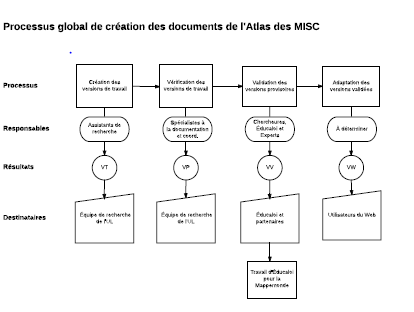 GUIDE MÉTHODOLOGIQUE
CODE D’ÉTHIQUE DE LA RECHERCHE
&
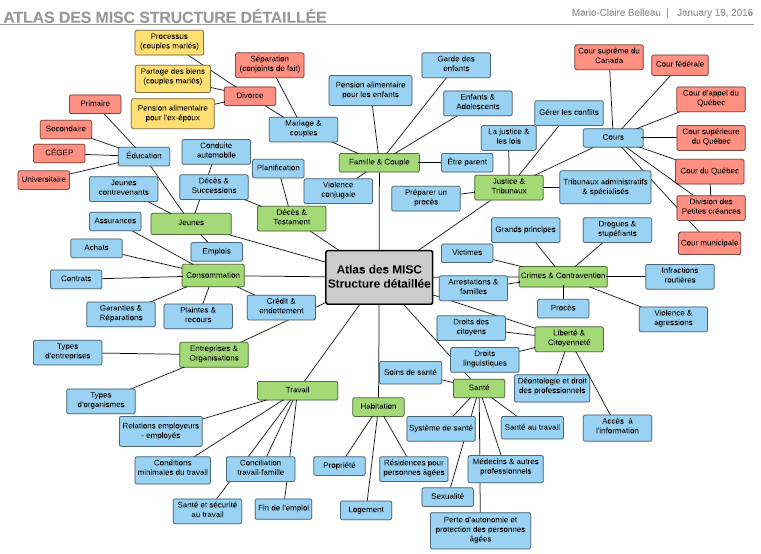 En somme …
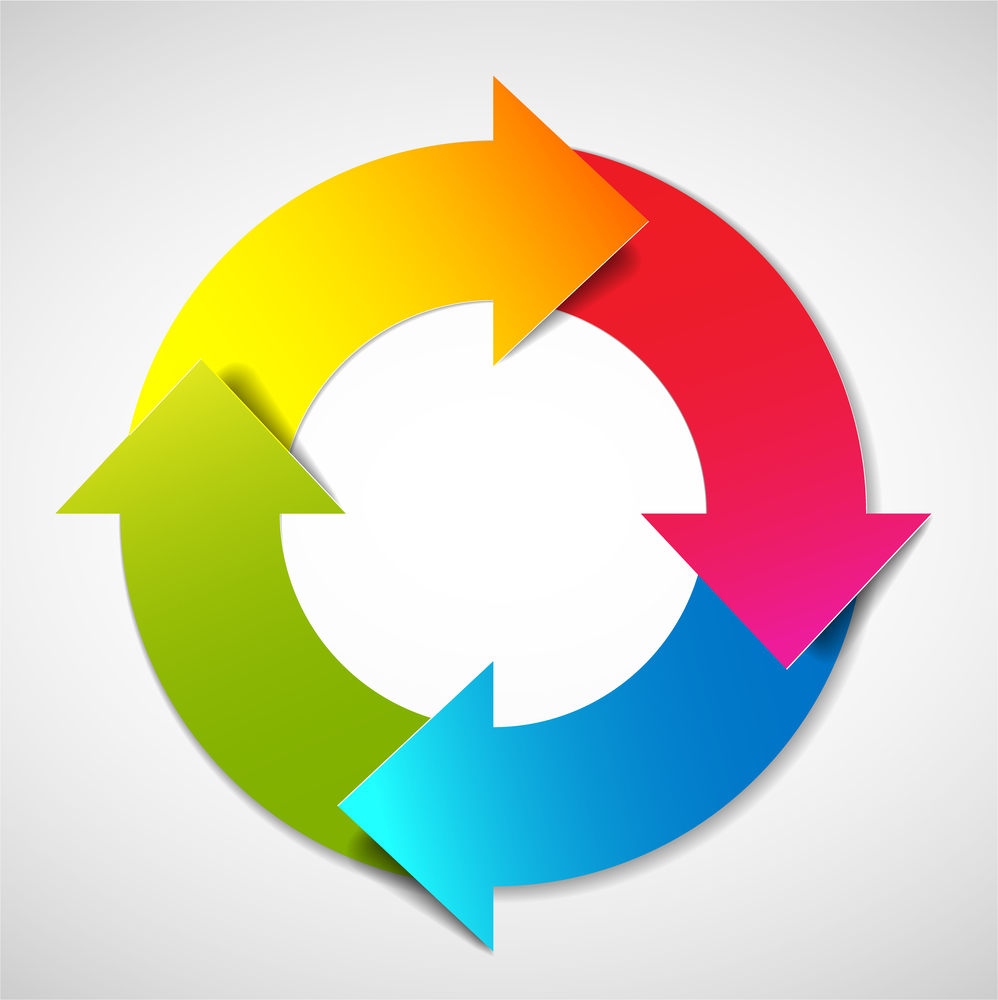 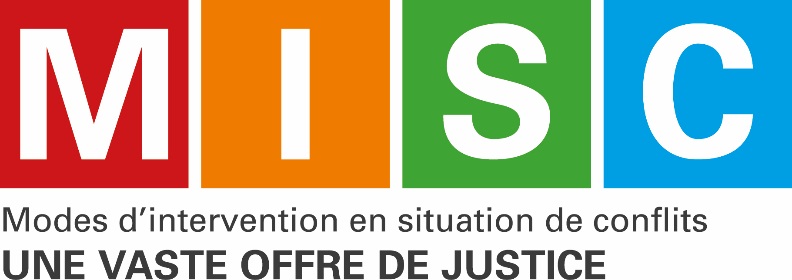 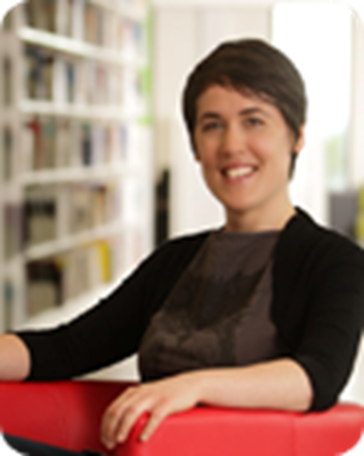 Comité de direction/ 
   Équipe Laval
Bras droit/Confidente
Conseillère
« Sounding Board »
POUR TOUS ET TOUTES
JOURNAL
 DE
 RECHERCHE
SOURÇAGE
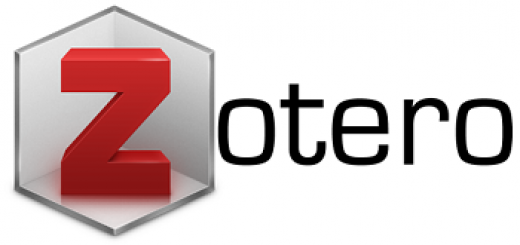 VALIDATION
GUIDE MÉTHODOLOGIQUE 
& CODE D’ÉTHIQUE 
DE LA RECHERCHE
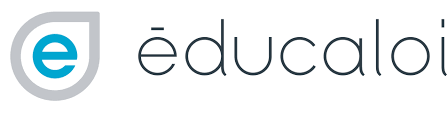 VEILLE
MERCI POUR VOTRE ATTENTION!